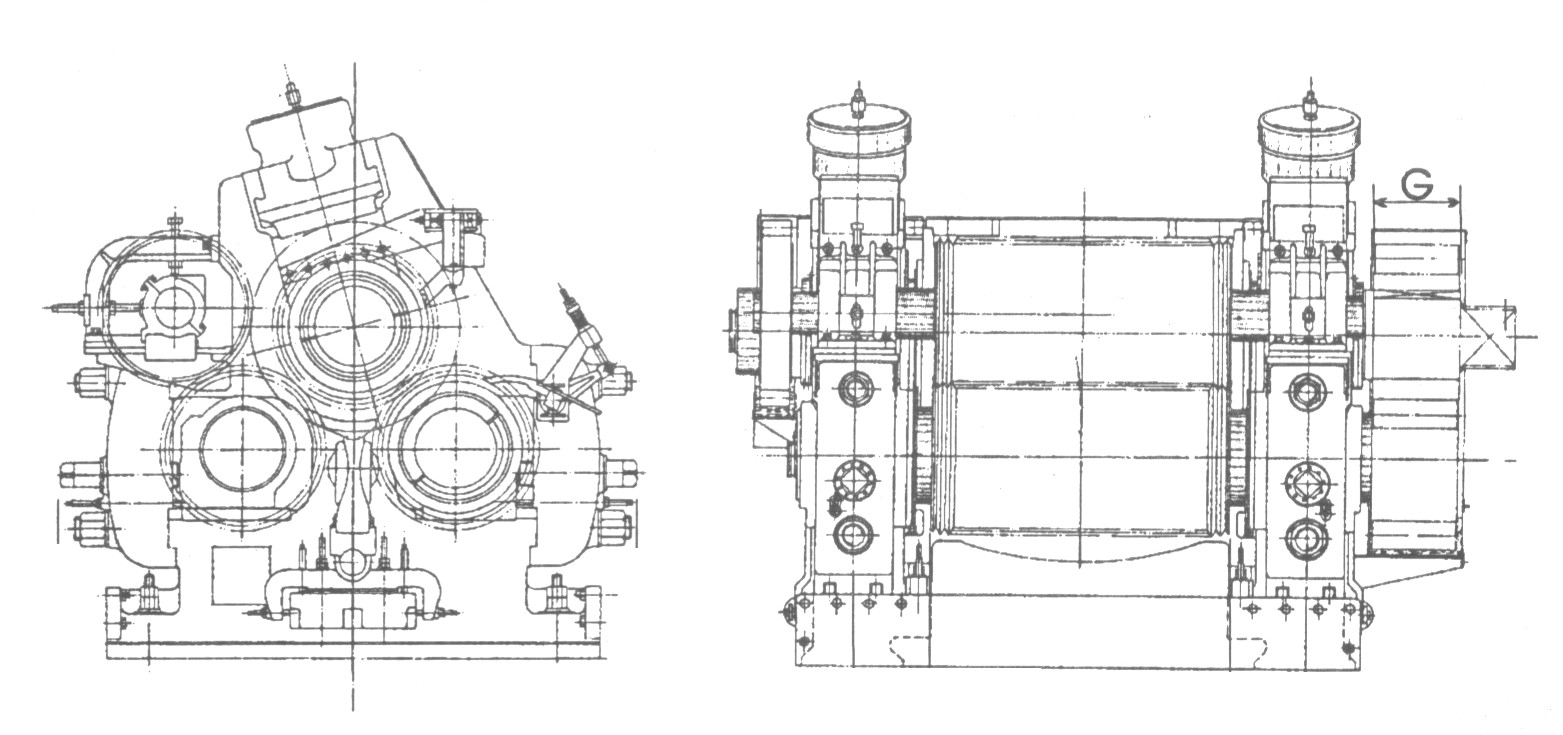 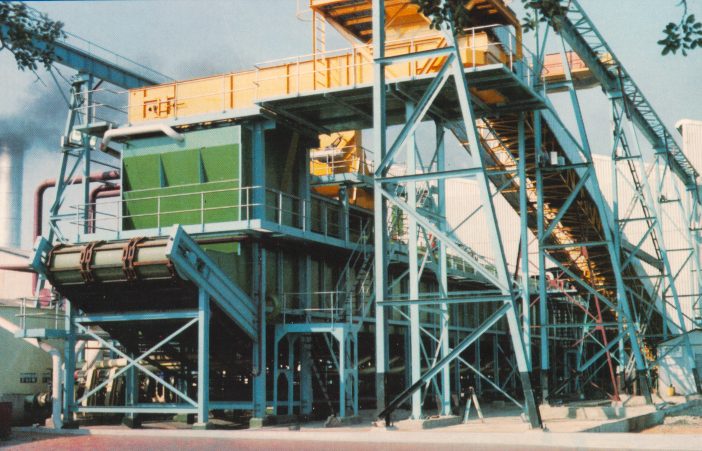 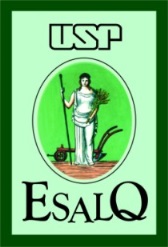 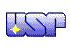 Universidade de São Paulo – USP
Escola Superior de Agricultura “Luiz de Queiroz” – EsalqDepartamento de Agroindústria, Alimentos e Nutrição - LAN
LAN 685 - Tecnologia do Álcool
6ª  AulaPREPARO DA CANA E EXTRAÇÃO DO CALDO
Prof. Antonio Sampaio Baptista
1
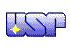 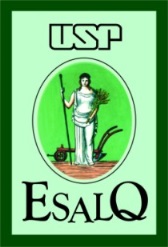 EXTRAÇÃO DO CALDO
INTRODUÇÃO
1  Extração do caldo com moenda
1.1 Instalação típica
1.2 Principais componentes de uma moenda
1.3  Parâmetros para o julgamento da eficiência de uma moenda
1.4 Embebição
1.5 Capacidade de extração
2  Extração do caldo com difusor
2.1 Princípios da difusão
2.2 Pontos importantes na difusão
2.3 Características de um difusor
2.4 Difusor sem correntes
3  Sistema de transporte de bagaço
4  Considerações finais
5  Referências
2
CANA
DESCARREGAMENTO
LIMPEZA
PREPARAÇÃO
ALIMENTAÇÃO
ÁGUA
MOAGEM
ÁGUA
BAGAÇO
PENEIRAMENTO
Descrição Resumida do processo
CALDO PARA PROCESSO
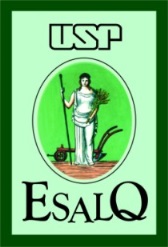 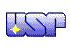 EXTRAÇÃO DO CALDO
INTRODUÇÃO
3
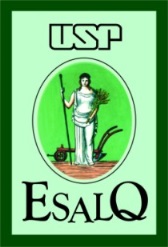 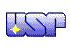 PREPARO DA CANA E EXTRAÇÃO DO CALDO
INTRODUÇÃO
Objetivos do preparo e da extração: 


  Extrair o máximo de sacarose contida na cana;
  Bagaço com umidade adequada para queima na caldeira;
 Operação contínua sem embuchamentos e falhas mecânicas;
4
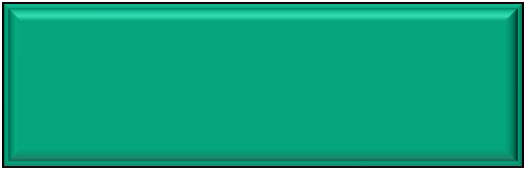 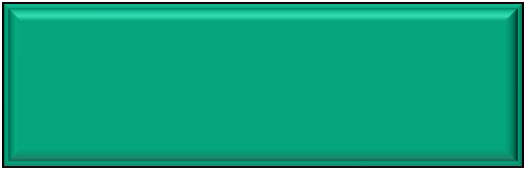 Limpeza: Eliminar Impurezas Vegetais e Minerais
                Via Seca ou Úmida
Alimentação: O mais Uniforme Possível, sem Interrupções.
                        Operação Contínua sem Embuchamentos e Falhas Mecânicas
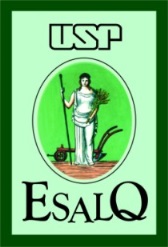 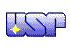 PREPARO DA CANA E EXTRAÇÃO DO CALDO
INTRODUÇÃO
Dados relevantes do processo
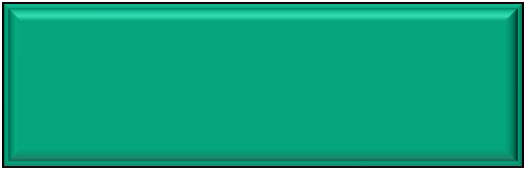 Descarregamento:  Relativamente Rápido
                                  Poucos Operadores
                                  Propiciar Suficiente Carga nas Mesas e/ou  transportadoras
5
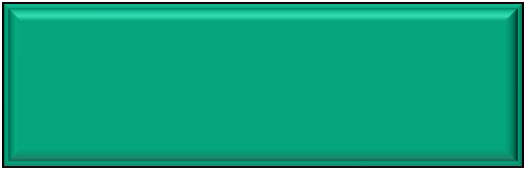 Preparo da cana: 
- Romper a estrutura dura da cana.
- Obter o maior Número de células abertas possíveis (IP>86%)
- Obter fibras longas
- Aumentar a densidade da cana
- Operação contínua sem embuchamentos e falha mecânicas
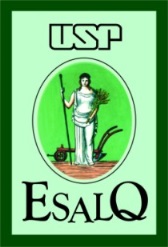 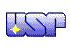 PREPARO DA CANA E EXTRAÇÃO DO CALDO
INTRODUÇÃO
Dados relevantes do processo
6
Desfibrador
Faca rotativa
FLUXO NO PREPARO DE CANA
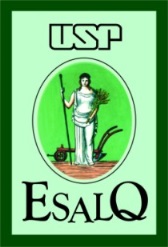 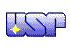 PREPARO DA CANA E EXTRAÇÃO DO CALDO
7
EQUIPAMENTOS USADOS PARA O PREPARO DA CANA PARA MOAGEM E DIFUSÃO
Objetivos:
 Aumentar a densidade da cana/capacidade de moagem e realizar 	o máximo rompimento das células.

  Jogo de Facas Niveladoras - fundamental para altas moagens.

  Jogo de Facas Picador - produz uma semi preparação da cana para alimentar o Desfibrador.

 	Jogo de Facas Alimentador - essencial quando o Desfibrador é de alimentação vertical.

 	Desfibrador de Cana - montado sobre a esteira e alimentado por Tambor ou 	montado após a Esteira e alimentado por Jogo de Facas. Existem vários modelos que conferem a cana um índice de células abertas de 85% a 93%.
8
EXTRAÇÃO POR DIFUSÃO
PREPARO DA CANA
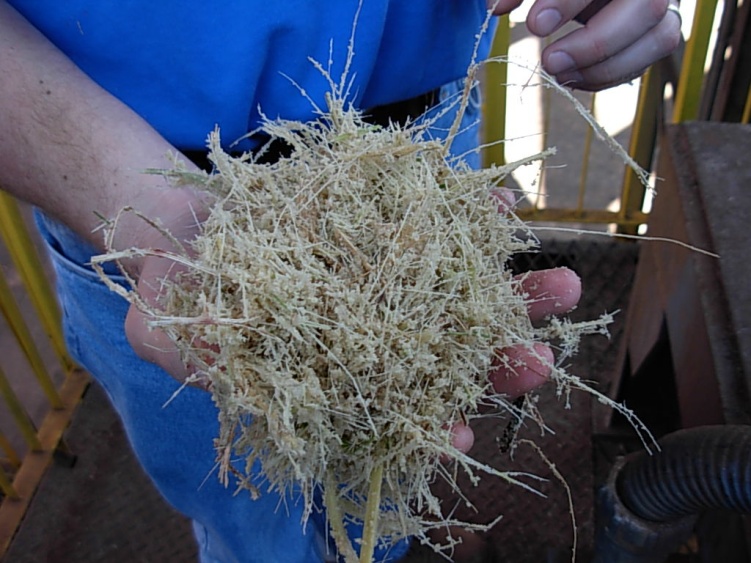 CALDO EXPOSTO
CALDO CONTIDO
CANA PREPARADA COM JOGO DE FACAS E DESFIBRADOR PESADO:
IMPORTANTE:
 ALTO ÍNDICE DE CÉLULAS ABERTAS
 MANTER FIBRAS LONGAS
CÉLULA ABERTA PELO PREPARO
CÉLULA NÃO ABERTA PELO PREPARO
9
EXTRAÇÃO POR DIFUSÃO
EXTRAÇÃO DO CALDO POR LIXIVIAÇÃO E POR DIFUSÃO
LIXIVIAÇÃO
DIFUSÃO
CÉLULA ABERTA
SACAROSE EXPOSTA
CÉLULA FECHADA
SACAROSE INTERNA
PROTEÍNA DEGENERADA
MEMBRANA IMPERMEÁVEL
MEMBRANA PERMEÁVEL
CALDO POBRE
CALDO POBRE
CALDO RICO
CALDO RICO
T = 75 oC
TEMPO
CALDO RICO
75 oC
DIFERENÇA DE CONCENTRAÇÃO
DESLOCAMENTO DO CALDO + RICO POR LIXIVIAÇÃO (LAVAGEM)
SACAROSE EXTRAÍDA POR DIFUSÃO
MEIO + CONCENTRADO → MEIO - CONCENTRADO
10
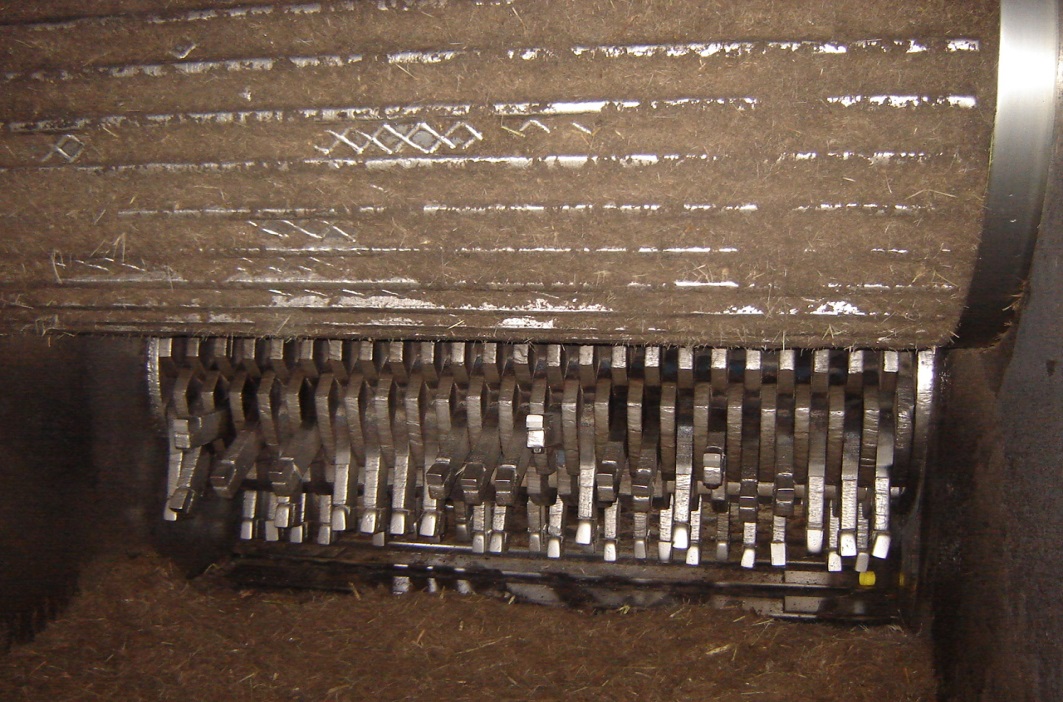 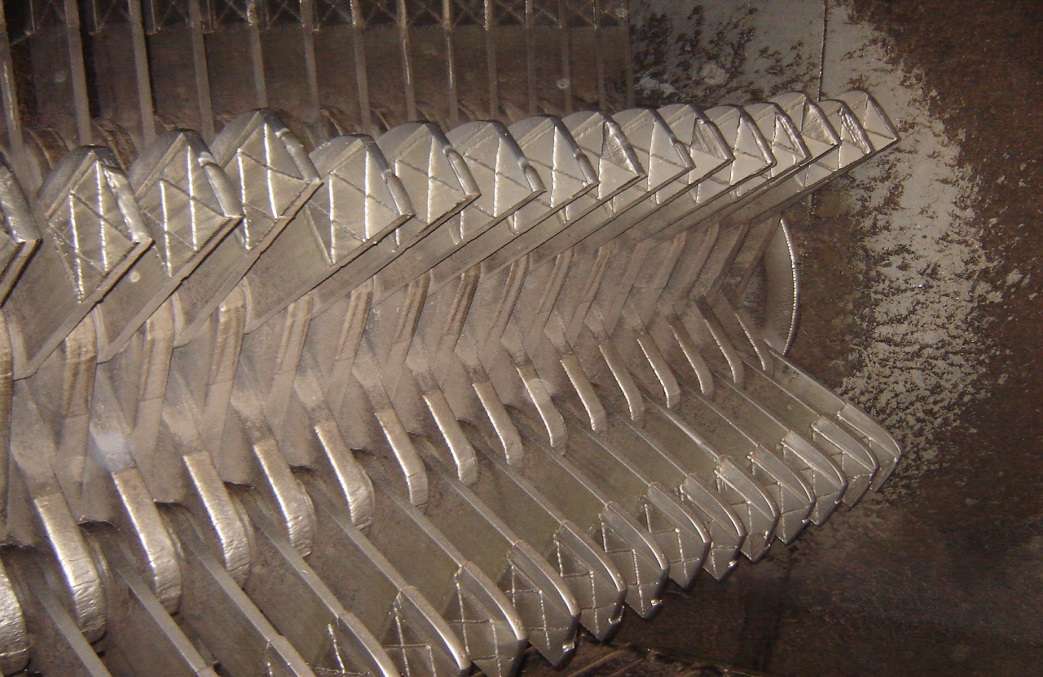 DESFIBRADOR MAXCELL
FACA PICADORA
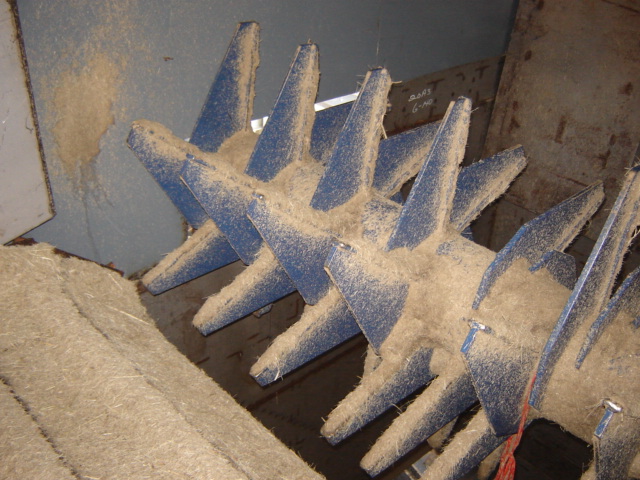 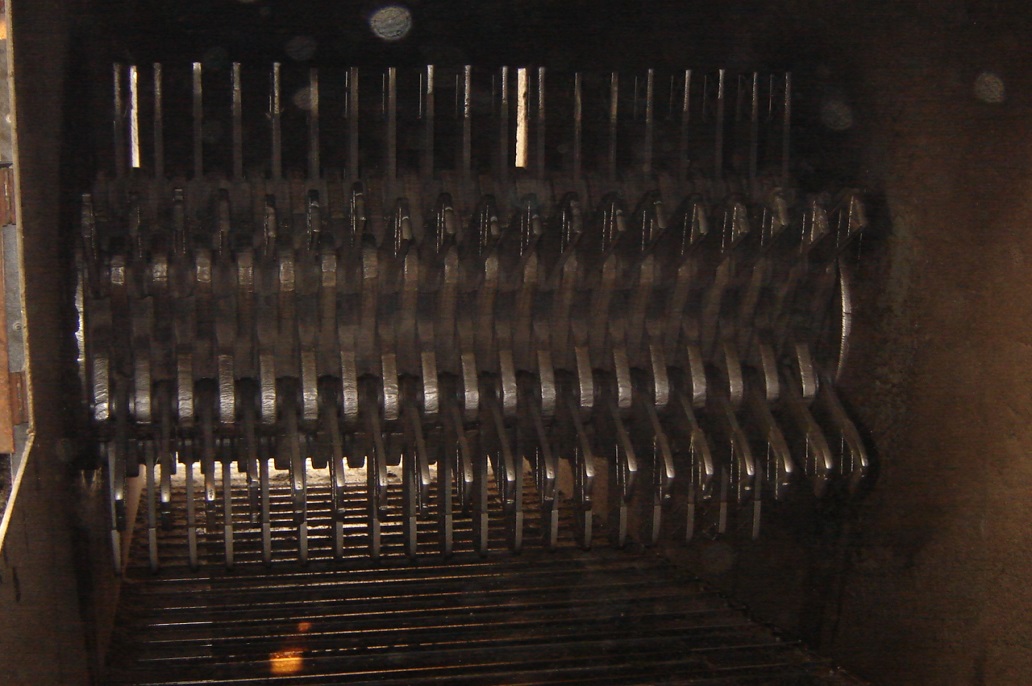 11
COP 8
ESPALHADOR
EQUIPAMENTO USADOS NO PREPARO DA CANA
ELETROIMÃ 
Finalidades  instalado na esteira de cana desfibrada, visando retenção de pedaços de ferro, arames, parafusos trazidos com a matéria-prima colhida no campo, causa danos bastante graves nas moendas.
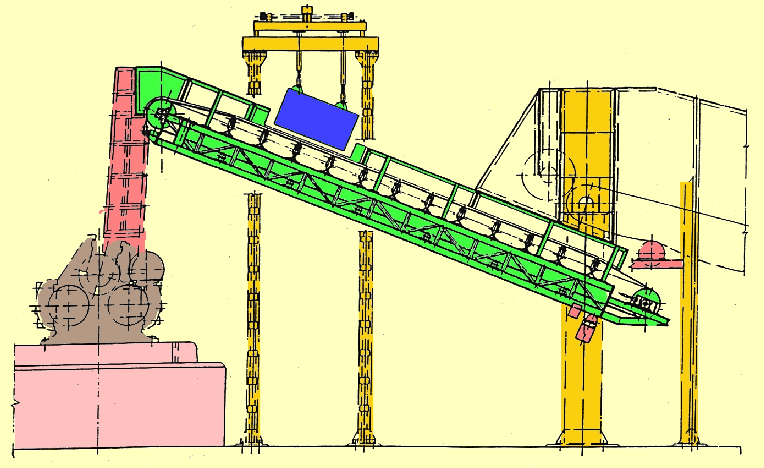 12
EXTRAÇÃO DO CALDO
EXTRAÇÃO POR MOAGEM
CALDO SECUNDÁRIO PENEIRADO
A MOENDA (OU TANDEM): CONJUNTO DE TERNOS
CALDO PRIMÁRIO
CALDO PRIMÁRIO PENEIRADO
CALDO SECUNDÁRIO
ÁGUA DE EMBEBIÇÃO 70 oC
CANA DESFIBRADA
13
1.2  Principais componentes de uma moenda
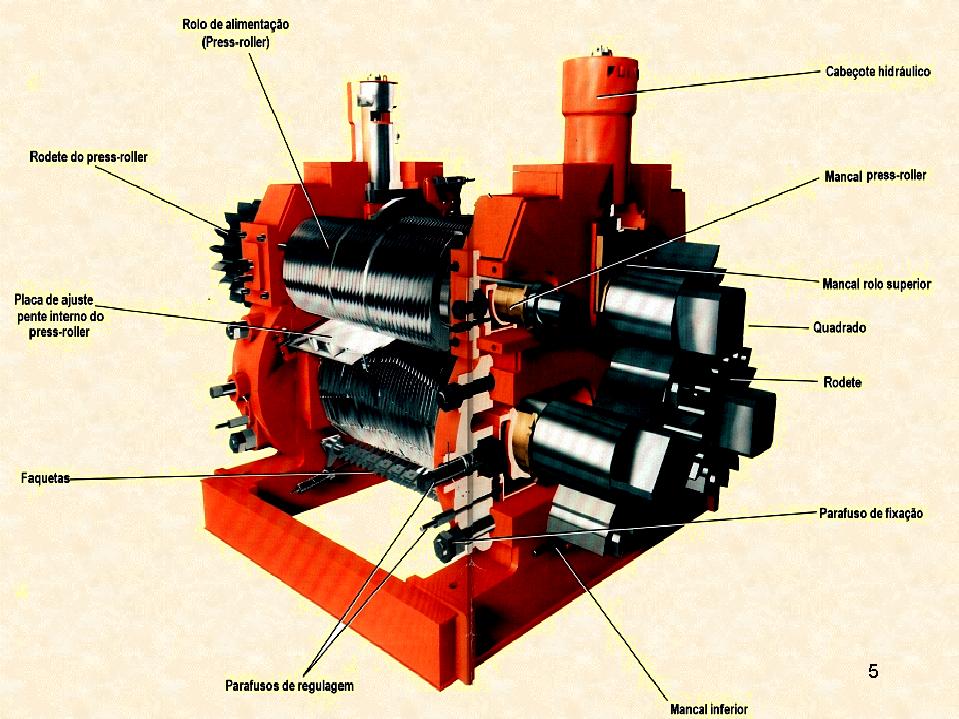 14
Moenda Dedini MCD-01
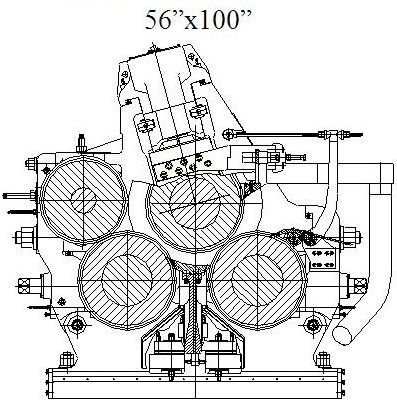 15
MOENDA DEDINI FARRELL
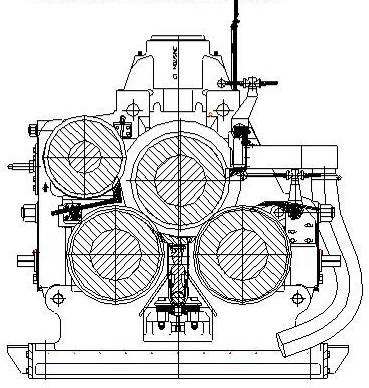 16
1.3  Parâmetros de julgamento da eficiência

Capacidade - é a quantidade de cana moída na unidade de tempo
Formas de expressar: TCH, TCD, TFH e TFD

Extração - é a porcentagem de açúcar extraída em relação a quantidade existente na cana.

Pol extraída/% pol na canaOutra forma: açúcar perdido no bagaço porcento da fibra da cana

Extração reduzida: é a porcentagem de açúcar recuperada se a cana tivesse 12,5% de fibra ==> Referência

Velocidade da moenda: 5 a 7 rpm
17
FIBRA % CANA 

fibra % cana


	

Efeito da palha (cana crua)	        > peso do bagaço

					        > adsorção de caldo no bagaço

    					        > perda de pol
Menor Cap ( - )
12,5%
Capacidade 
Extração
Maior Cap ( + )
1% fibra reduz 1,5% a extração
18
Estudo de caso 1
FIBRA % CANA
Considere que usina realizou  um bom contrato de co-geração, comercializando a energia elétrica a R$ 180,00/MWh. Com isso, resolveu coletar 10 % da palha junto com a cana.  Isto permitiu colocar na usina 1,3 t de palha para cada 100 toneladas de cana processada. Considerando que a caldeira da usina é de 65 kgf/cm², o poder de geração de eletricidade desta palha é de 500 Kwh/t de palha. A quantidade de energia excedente no bagaço é de 80 Kwh/tc. A quantidade de cana processada é de 500 TCH. Essa alteração de estratégia representa 1,1 % a mais de fibra na cana desfibrada.  A quantidade de ATR por TC é de 145 kg. O preço do etanol é de R$ 1.552,12 m-3 (1m3 EHC =1,6761 t de ATR).  Calcule o faturamento da usina considerando o quanto ganhará a mais com aumento da energia gerada em função da palha e  as perdas que terá com a redução na quantidade de etanol produzida, considerando as perdas na eficiência de extração das moendas. Além disso, proponha uma solução para minimizar tais perdas na moenda.
19
Estudo de caso 2: Efeito da palha sobre o ATR da cana
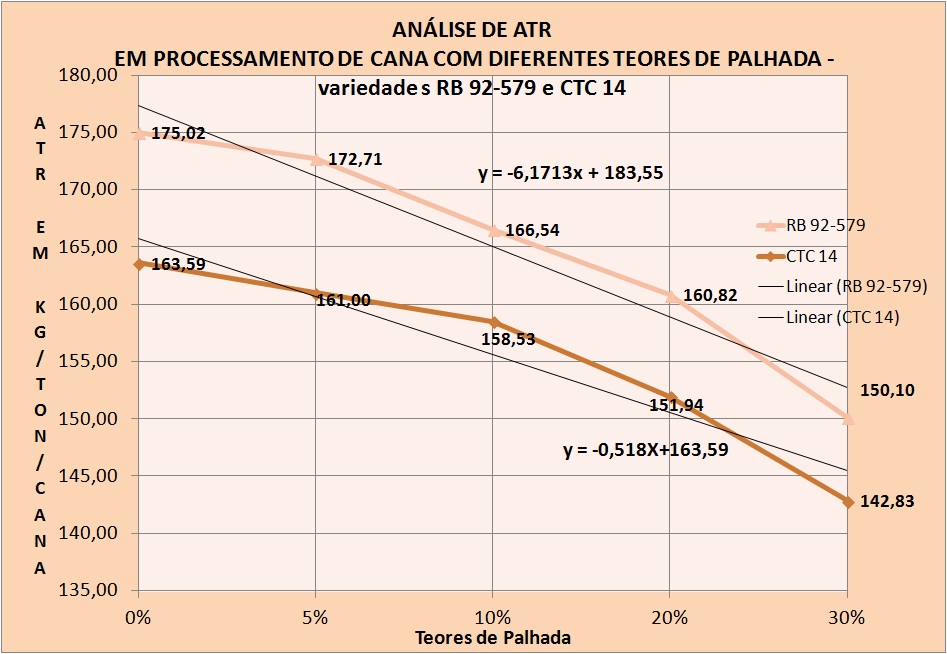 Figura 2: Tendência do teor de Açúcares Totais Recuperáveis(ATR)  considerando diferentes teores de palha no processamento da cana.
Usina que processa 6 milhões de toneladas de cana na safra. Custo do sistema de limpeza a seco: R$ 12.000.000,00. Vida útil: 8 anos. A partir de qual % de palha compensa o investimento
20
FIBRA % CANA 

fibra % cana


Aumento peso bagaço - mesma Pol. > Perda
f = 12,5% - p. bag 256 Kg/TC - 2% Pol  5,12kg Aç. perdido/TC
f = 15,0% - p. bag 306 Kg/TC - 2% Pol  6,12kg Aç. perdido/TC
				Diferença        1,00 kg Aç/TC		


Efeito da palha (cana crua)	        > peso do bagaço

					        > adsorção de caldo no bagaço

    					        > perda de pol
Menor Cap ( - )
12,5%
Capacidade 
Extração
Maior Cap ( + )
1% fibra reduz 1,5% a extração
21
1.4  EMBEBIÇÃO 

Embebição


		(1) diluente
		(água ou caldo diluído)

		(2) compressão


Uso correto envolve



Classificação embebição
É a adição de água ou caldo diluído ao bagaço entre um termo e outro, visando o  aumento da extração de sacarose.
Dilui o caldo mais concentrado preso as células do parênquima da cana (“troca”)

Remover os açúcares retidos no bagaço
- quantidade água
- localização
- modo de aplicação
- temperatura
- simples
- composta
22
CALDO SECUNDÁRIO PENEIRADO
CALDO PRIMÁRIO
CALDO PRIMÁRIO PENEIRADO
CALDO SECUNDÁRIO
ÁGUA DE EMBEBIÇÃO 70 oC
CANA DESFIBRADA
Forma de expressar:
embebição % cana – quantidade de cana
embebição % fibra

Exemplo:
23
BALANÇO DE MASSAS NA EXTRAÇÃO DO CALDO
Considerando as seguintes informações:
Características tecnológicas da cana:  
      a1) Brix: 18 º; a2)  fibra: 13%; a3) Umidade: 69 %; a4) Densidade do caldo: 1,05 g/mL
b) Premissas: Moagem diária 15000 TCD e 625 TCH
c) Dados do processo: c1) Eficiência de extração: 97 %; c2) Embebição % fibra: 97 %;         c3) Embebição % cana: 39 %; c4) Fibra no Bagaço: 48 % e c5) Umidade %bagaço: 50 %

Calcule:
Quantidade de fibra processada por hora;
Quantidade de bagaço produzido por hora;
Quantidade de água de embebição;
Quantidade de caldo misto produzido;
Volume de caldo misto produzido
Bix do caldo misto.
24
1.5  MOENDAS – Alimentação
25
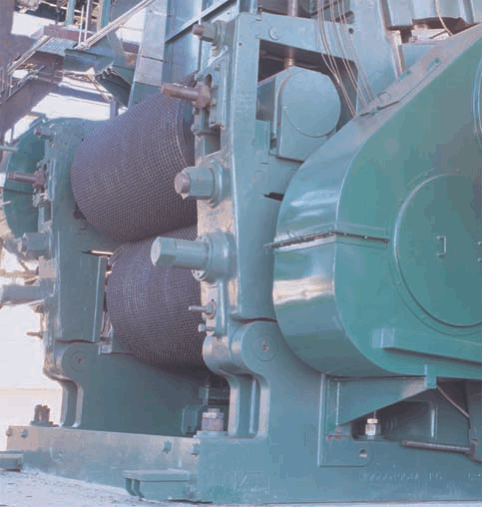 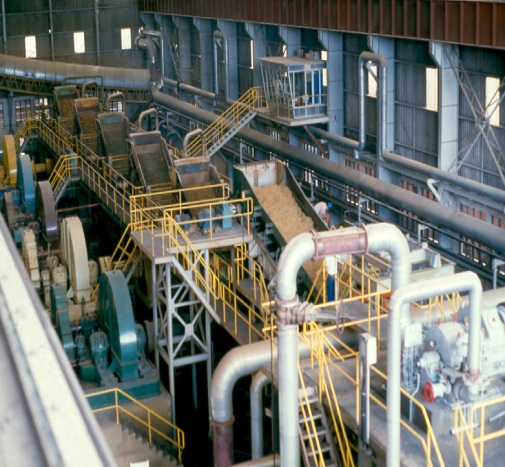 DEDINI MCD-01
TANDEM DE MOENDAS – 6 TERNOS
EXTRAÇÃO (até +/- 97%)
Qualidade do preparo
 Quantidade de ternos
 Velocidade
 Pressão Hidráulica
 Embebição
 Fibra da Cana
1.5  MOENDAS – CAPACIDADE DE EXTRAÇÃO
TAMANHOS
CAPACIDADES
1.500 tcd
26” X 48”
 30” X 54”
 34” X 54”
 32” X 60”
 34” X 66”
 37” X 66”
 37” X 78”
 42” X 84”
 45” X 90”
 50” X 100”
rev1
25.000 tcd
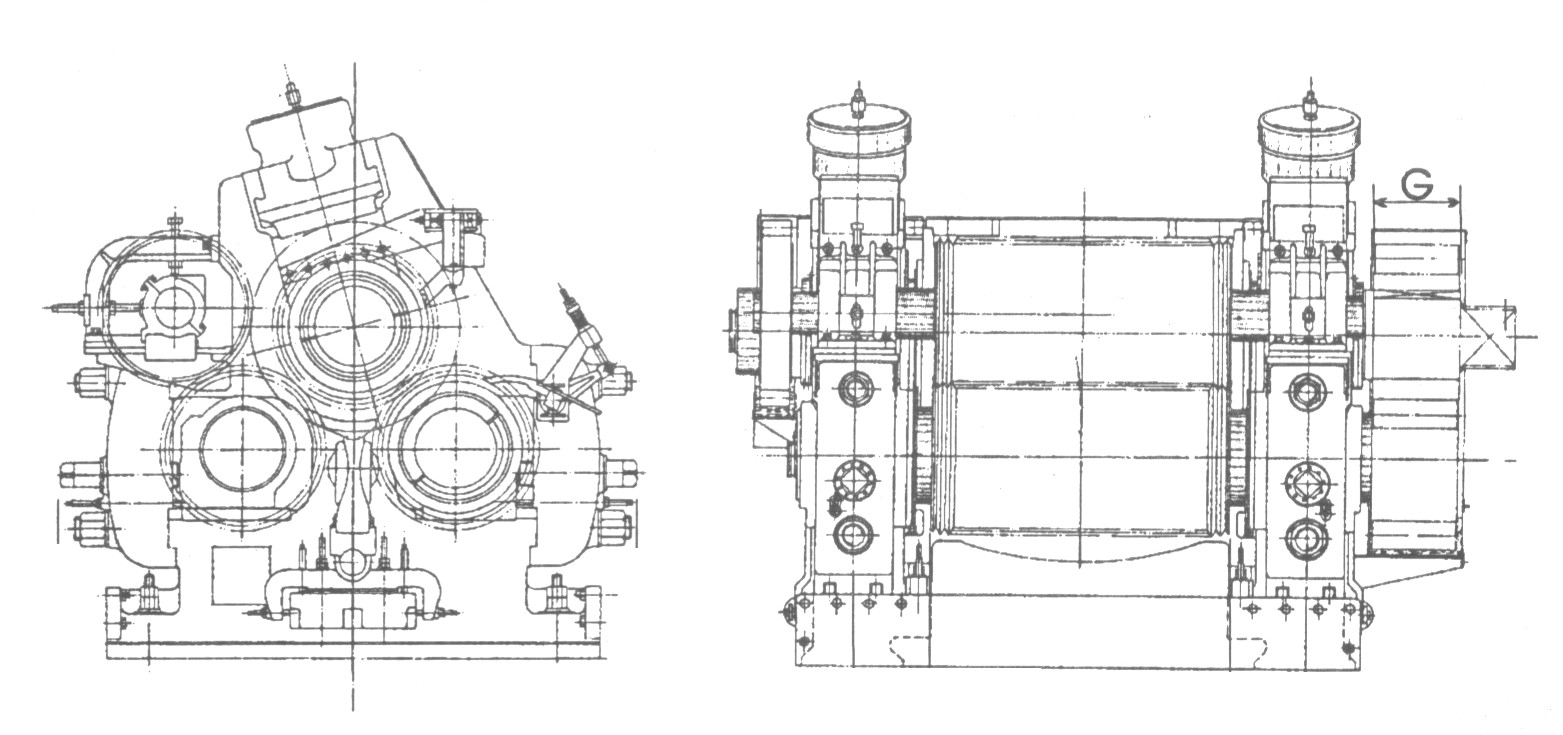 26
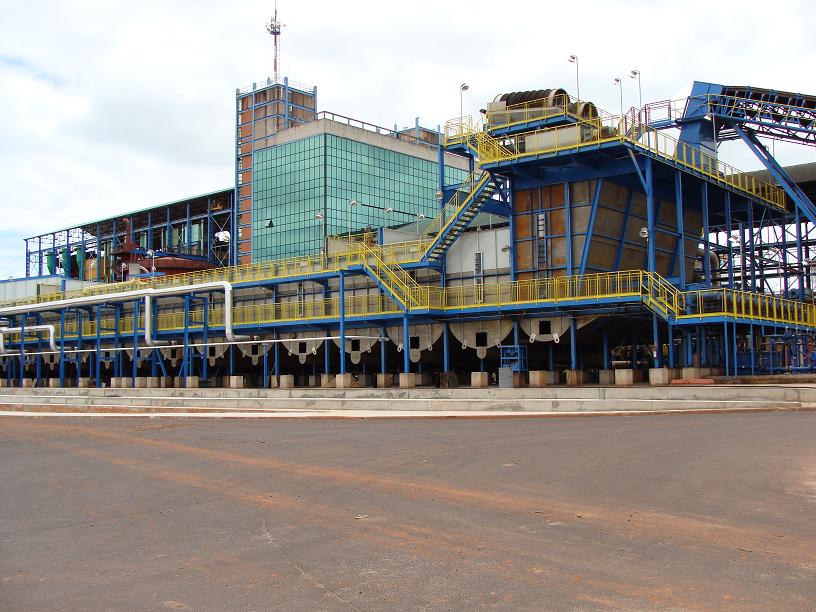 2  EXTRAÇÃO DO CALDO POR 
DIFUSÃO
27
28
EXTRAÇÃO POR DIFUSÃO
O DIFUSOR DE CANA
CANA DESFIBRADA
CALDO MISTO
CALDO DE PRENSAGEM
ÁGUA DE EMBEBIÇÃO 85 oC
LEITE DE CAL
CALDO PARA
AQUECEDORES
RECIRCULAÇÃO DO CALDO
CALDO MISTO
PENEIRADO
AQUECIMENTO DO LEITO
VAPOR V1 OU V2
29
EXTRAÇÃO POR DIFUSÃO
30
EXTRAÇÃO POR DIFUSÃO
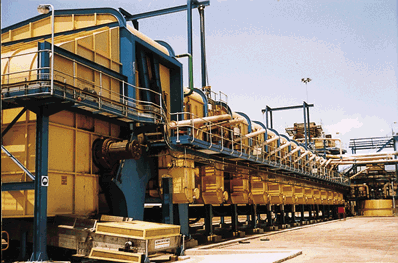 “O CALDO EXPOSTO PELO PREPARO DA CANA É DESLOCADO POR LIXIVIAÇÃO (LAVAGEM) E A SACAROSE REMANESCENTE NO INTERIOR DAS CÉLULAS É EXTRAÍDA POR DIFUSÃO”
31
Tipos de difusores
OS DIFUSORES CONVENCIONAIS
Difusor Tela Fixa
Difusor Tela Móvel
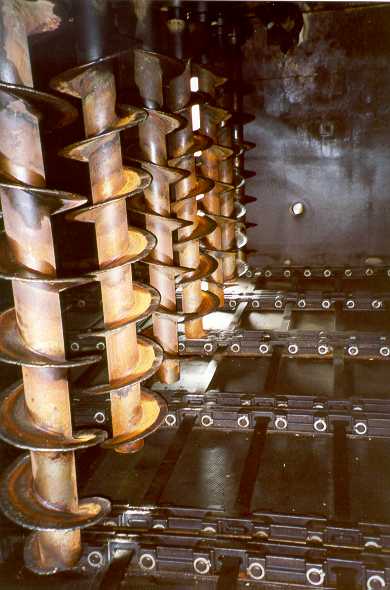 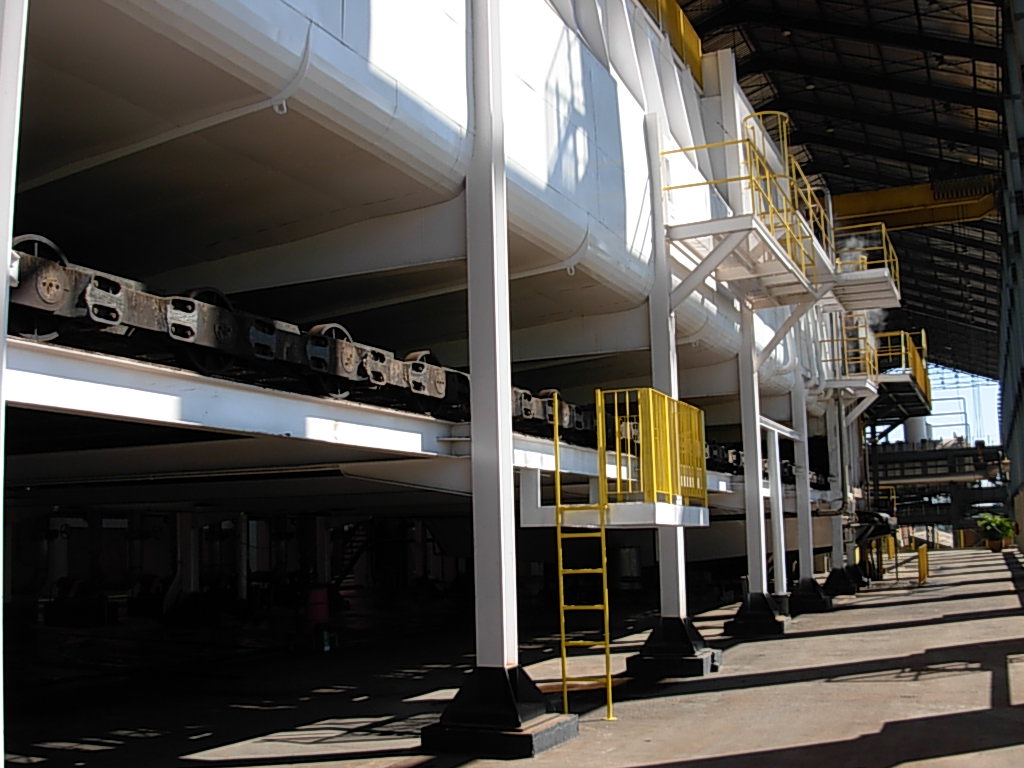 Modelo BMA
Modelo  De Smet
32
Tipos de difusores
Difusor com correntes
Difusor sem correntes
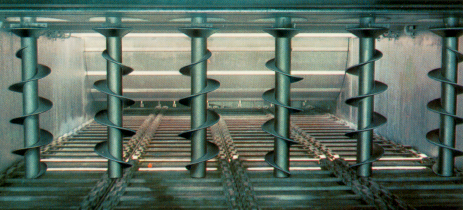 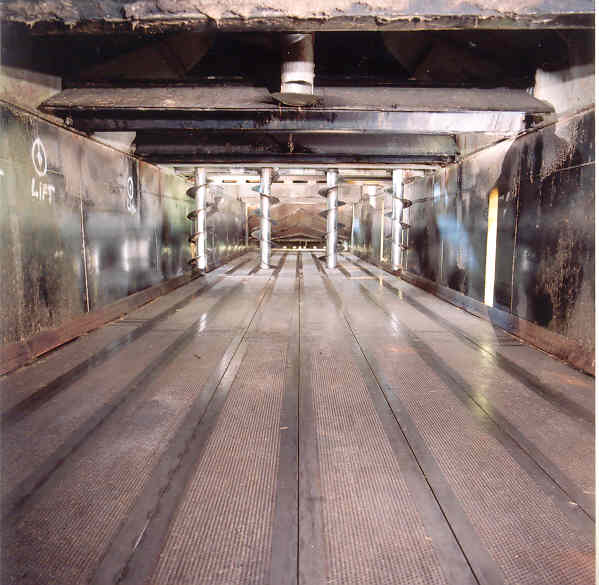 33
2.3  CARACTERÍSTICAS DE UM DIFUSOR
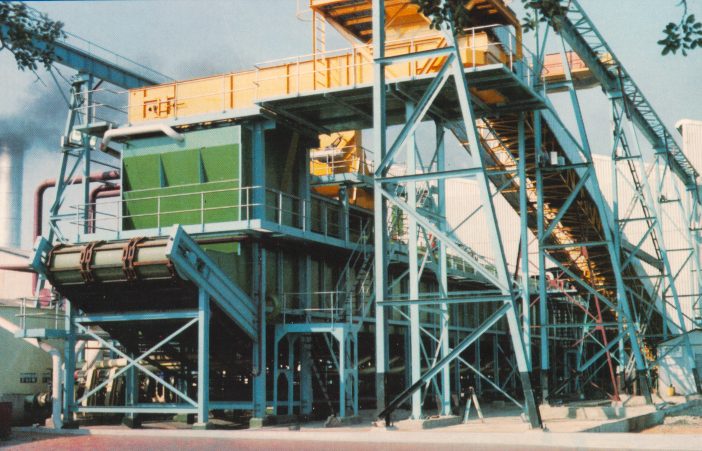 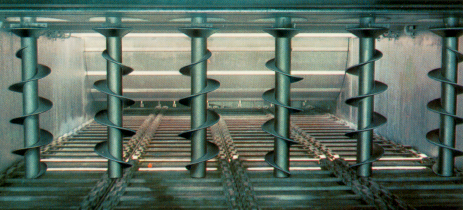 EXTRAÇÃO : até 98,5 %
CAPACIDADE : até 15.000 TCD ( 1200 TCD / m largura
COMPRIMENTO : ~ 64 m
POTENCIA: 175 HP/10M largura
VELOCIDADE DE DESLOCAMENTO:  1m/s
PH DA ÁGUA DE EMBEBIÇÃO: 6 – 6,5
TEMPERATURA DA ÁGUA DE EMBEBIÇÃO: 75 a 90 oC
34
2.4  Difusor Sem Correntes
35
VANTAGENS DO  DIFUSOR
1. Extração de sacarose
pol% em bagaço originário de difusor: 0,7 %
 pol% em bagaço originário de moendas : 1,6 a 2,3 %
 Aumento da quantidade de açúcar extraída: 2,8 t/1000 t de cana
2. Economia no consumo de energia
Consumo de 42% da energia necessária para acionar 5 ternos de moendas ou 35 % da energia necessária para acionar 6 ternos de moenda.
 Produção adicional de energia : 5 a 8 kw por tonelada de cana
3. Custo de instalação
10 a 15 % a menor do que um tandem de moenda para a mesma capacidade
36
MOENDA OU DIFUSOR ?
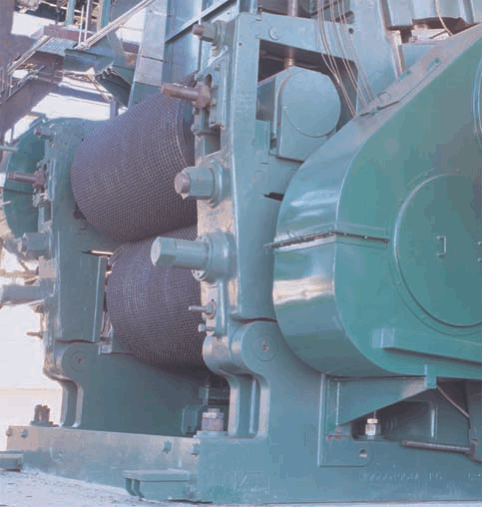 DIFUSOR
PODE SER MAIS SENSÍVEL ÀS PARADAS
 98,5 % DE EXTRAÇÃO
 PREPARO DE CANA MAIS PESADO
 MENOR INTERVENÇÃO DE ASSITÊNCIA TÉCNICA
 TRATAMENTO DE CALDO MAIS LEVE
 ALTURA COLCHÃO  E RETENÇÃO DEFINEM CAPACIDADE
 PODE LEVAR A MAIOR DIFICULDADE NO COZIMENTO (AÇÚCAR)
NOVO
X
OS DOIS SÃO BONS E PODEM TER CUSTOS COMPETITIVOS
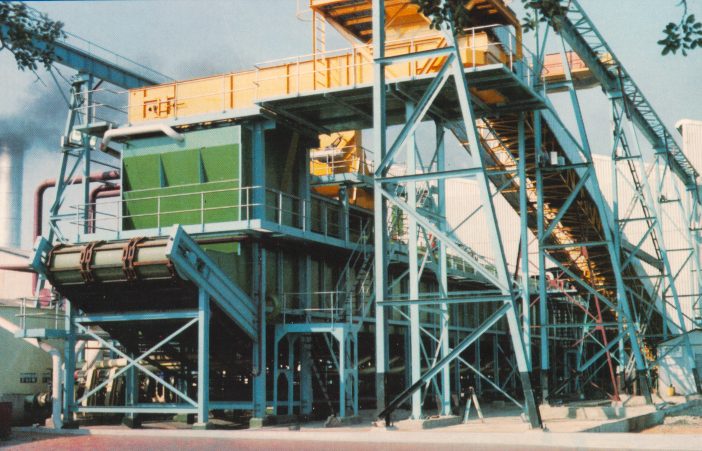 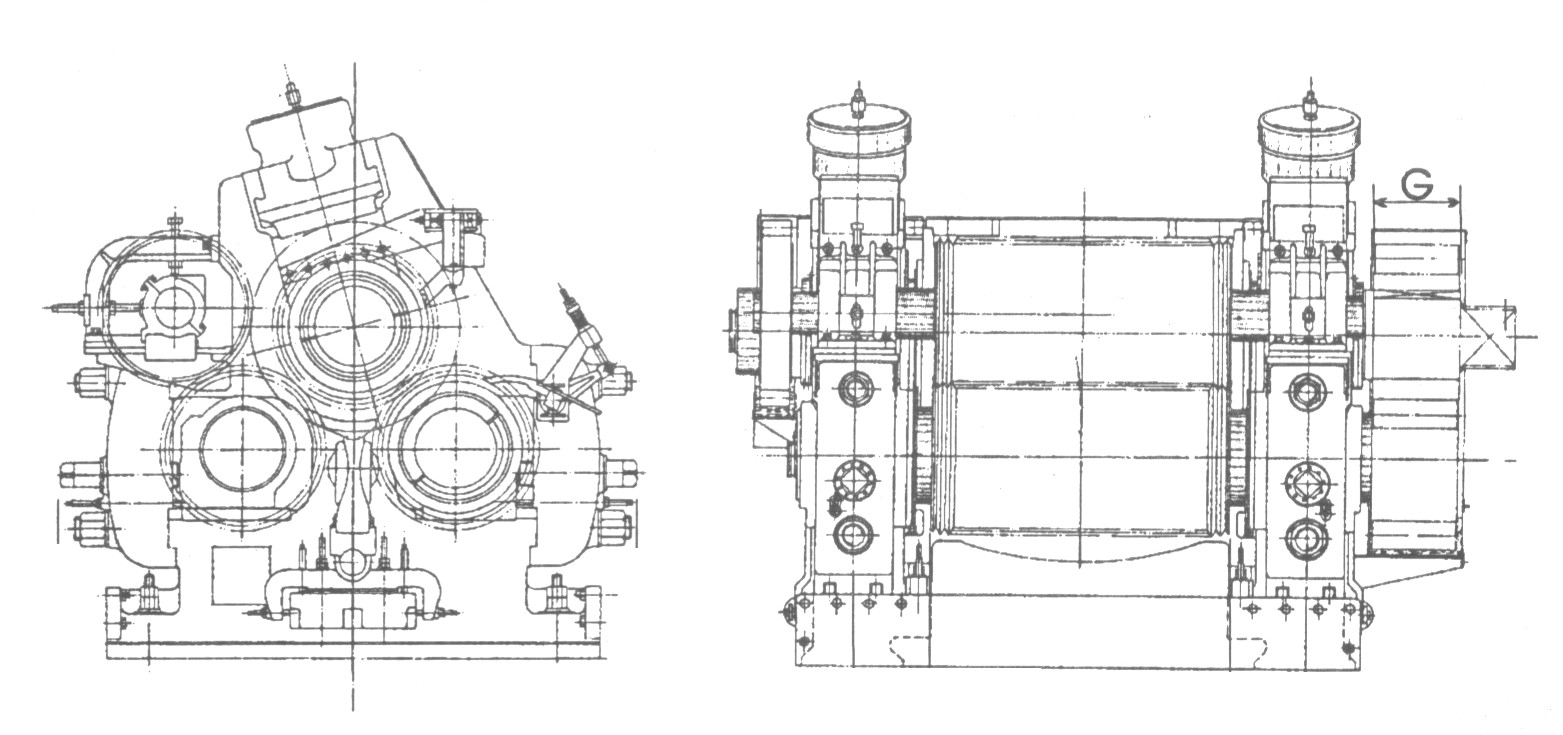 MOENDA
MENOS SENSÍVEL ÀS PARADAS
 97% DE EXTRAÇÃO
 PREPARO DE CANA MAIS LEVE
 MAIOR NECESSIDADE DE MANUTENÇÃO 
 MAIOR INTERVENÇÃO DE ASSITÊNCIA TÉCNICA
 TRATAMENTO DE CALDO MAIS PESADO
 QUANTIDADE DE TERNOS  E ROTAÇÃO DEFINEM CAPACIDADE
 MENOR DIFICULDADE NO COZIMENTO (AÇÚCAR)
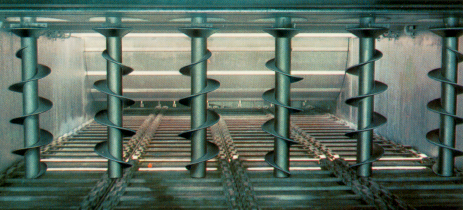 37
Considerações finais
O preparo da cana visa romper as células do parênquima e com isso aumentar a eficiência de extração;
O preparo é feito com uso de facas rotativas e desfribadores;
A extração do caldo de cana pode ser feita por moendas ou por difusor;
38
Considerações finais
A maioria das usinas em operação no Brasil utilizam moendas para a extração do caldo;
A extração do caldo por difusão é uma tecnologia mais recente do que por moenda;
O difusor apresenta eficiência de extração maior do que as moendas e ainda consome menos energia;
39
Considerações finais
A escolha de um ou de outro processo de extração do caldo depende de características peculiares de cada usina.  Contudo, atualmente, para montar uma usina nova, o difusor tem se apresentado como uma opção mais vantajosa do que as moendas;
40
Considerações finais
Nas usinas há resistência de se mudar o processo de extração do caldo por moenda para o por difusor, devido à razões econômicas e pela formação da maioria dos técnicos que prestam consultoria às usinas;
Nas novas usinas instaladas no país o difusor tem tido uma grande aceitação, principalmente, nos dez últimos anos.
41
Referências
DELGADO, A. ; CESAR, M.A.A. Elementos de Tecnologia e Engenharia do açúcar de cana.  Piracicaba : Zanini,1990. 1061p.
PAYNE, J.H.  Operações unitárias na produção de cana-de-açúcar.  São Paulo: NOBEL,  1989. 245p.
RIBEIRO, C., BLUMER, S., HORII. Fundamentos de tecnologia sucroalcooleira: tecnologia do açúcar. Piracicaba: ESALQ/Depto de Agroindústria, Alimentos e Nutrição, V.2, 1999. 66p.
USHIMA, A.K., RIBEIRO, A.M.M., SOUZA, M.E.P., SANTOS N.F.  Conservação de energia na indústria do açúcar e do álcool. São Paulo, IPT, 1990. 796p.
42